ЖЕРТВАМ НАЦИЗМА ПОСВЯЩАЕТСЯ…
МАОУ СОШ № 24  
г. Тамбов
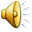 Нацизм
Нацизм (не путать с национализмом) - крайняя степень выраженности превозношения своей нации над другими, заключающаяся не только в внутреннем понимании, а и во внешней экспансии, насилии над другими.
Из протокола заседания штаба подготовки плана «Барбаросса» 
от 2 мая 1941 г.«Вся территория СССР вплоть до Урала подлежит германизации. Предполагается100%-ное уничтожение всего еврейского населения, в Белоруссии оставить лишь 25% местного населения, в Западной Украине – 35%. Увести на работы в Германию или уничтожить 30-50 миллионов человек из Польши и европейской части Советского Союза.
«Мы должны убивать от трёх до четырёх миллионов русских в год, дабы запретить прирост коренного населения в нацистской колониальной империи»
                          
                          Генрих Гимлер
УЖАСЫ НАЦИЗМА
ПЕРВЫЕ ШАГИ ПО СОВЕТСКОЙ ЗЕМЛЕ
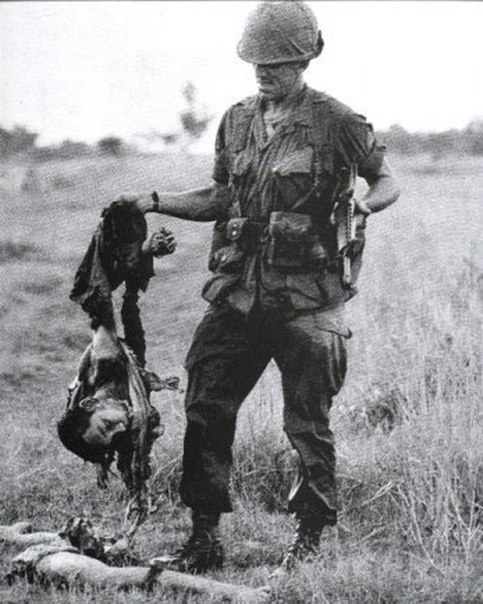 БАБИЙ ЯР – ПОСЛЕДНИЕ СВЕДЕТЕЛИ
ВОСПОМИНАНИЯ 1
ВОСПОМИНАНИЯ 2
ДОКУМЕНТАЛЬНЫЕ СВИДЕТЕЛИ
Хатынь и ещё 9 200 деревень
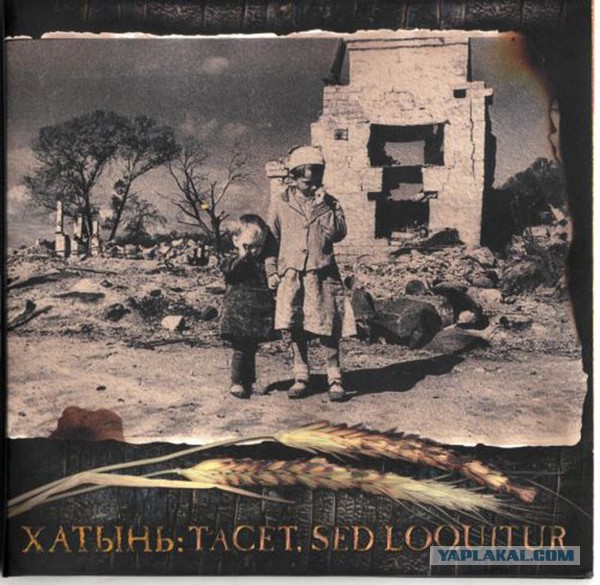 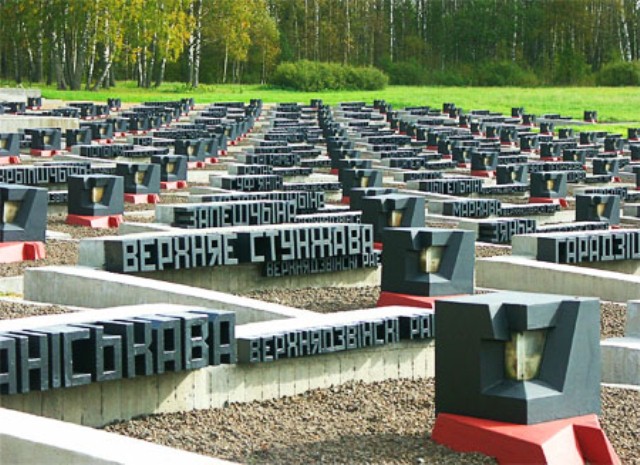 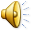 ФАБРИКА СМЕРТИ – КОНЦЛАГЕРЬ
ОСВЕНЦИМ ( Аушвиц)
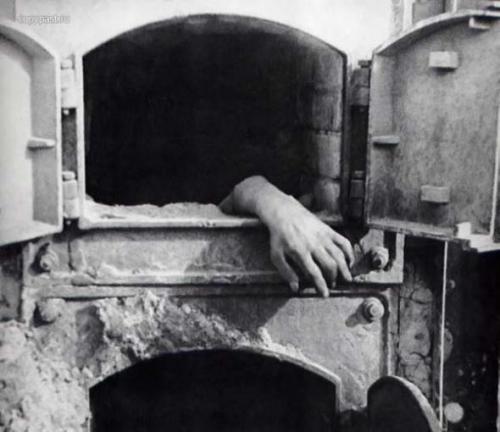 БУХЕНВАЛЬД
Йозеф Менгеле
ИРМА ГРЕЗЕ
СОБИБОР
МАЙДАНЕК
ДАХАУ
ТРЕБЛИНКА
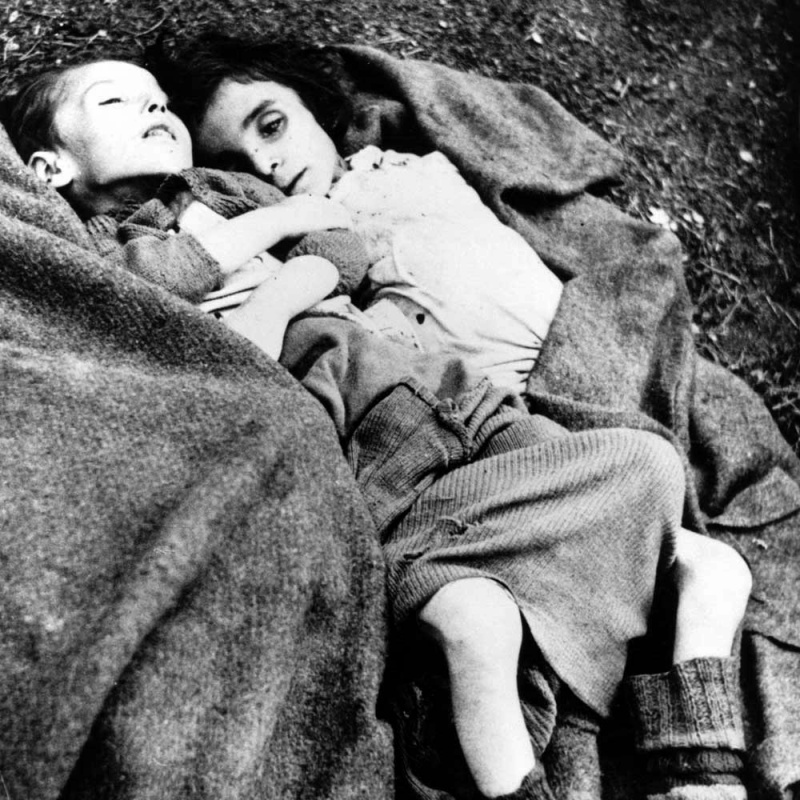 САЛАСПИЛС
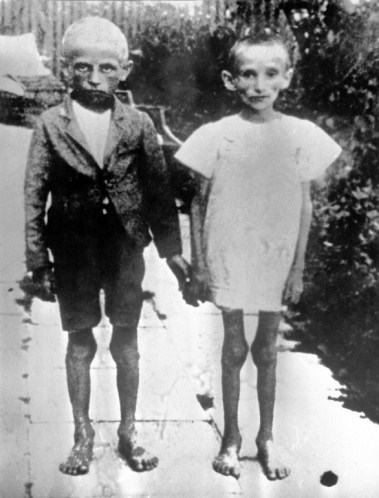 ЯСЕНОВАЦ
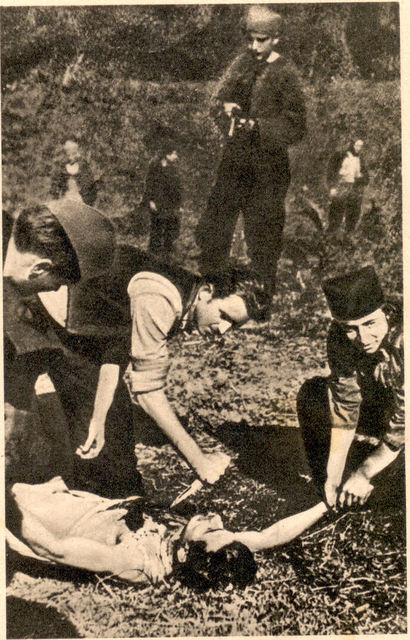 И МНОГИЕ ДРУГИЕ….
Современный нацизм
Мы обязаны помнить – чтобы это не повторилось НИКОГДА!